Конкурс физических лиц для предоставления грантов в форме субсидий на реализацию проектов по работе с молодежью в 2022 году
НОРМАТИВНЫЕ ДОКУМЕНТЫ
НАПРАВЛЕНИЯ КОНКУРСА
Проекты по сохранению культурного наследия в Свердловской области
Органы молодежного самоуправления
Микрогранты
Добровольчество (волонтерство)
СУММА ФИНАНСОВОЙ ПОДДЕРЖКИ
300 000 ₽
100 000 ₽
< сумма* <
* в зависимости от направления
СУММА ФИНАНСОВОЙ ПОДДЕРЖКИ
Инициативы молодежи, проживающей в муниципальных образованиях, расположенных на территории Свердловской области, с населением не более 500 тыс. человек
100 000 рублей
Развитие и поддержка органов молодежного самоуправления при органах публичной власти, расположенных на территории Свердловской области, а также образовательных организациях, осуществляющих деятельность на территории Свердловской области (молодежные правительства, парламенты, избирательные комиссии, советы, комитеты, администрации, думы, палаты, советы обучающихся, студенческие советы, студенческие общественные объединения)
300 000 рублей
Развитие добровольческой (волонтерской) деятельности
225 000 рублей
Реализация молодежных проектов по сохранению культурного наследия Свердловской области
200 000 рублей
УЧАСТНИКИ КОНКУРСА
граждане Российской Федерации в возрасте от 18 до 39 лет включительно;
зарегистрированы на территории Свердловской области
не введена процедура банкротства;
не имеют неисполненной обязанности по уплате налогов, сборов, страховых взносов, пеней, штрафов, процентов, подлежащих уплате в соответствии с законодательством Российской Федерации о налогах и сборах
УЧАСТНИКИ КОНКУРСА
не получают средства из областного бюджета в соответствии с иными правовыми актами Свердловской области
не имеют просроченной задолженности по возврату в областной бюджет гранта в соответствии с порядком, субсидий, предоставленных в том числе в соответствии с иными правовыми актами Российской Федерации и Свердловской области, и иной просроченной (неурегулированной) задолженности по денежным обязательствам перед областным бюджетом
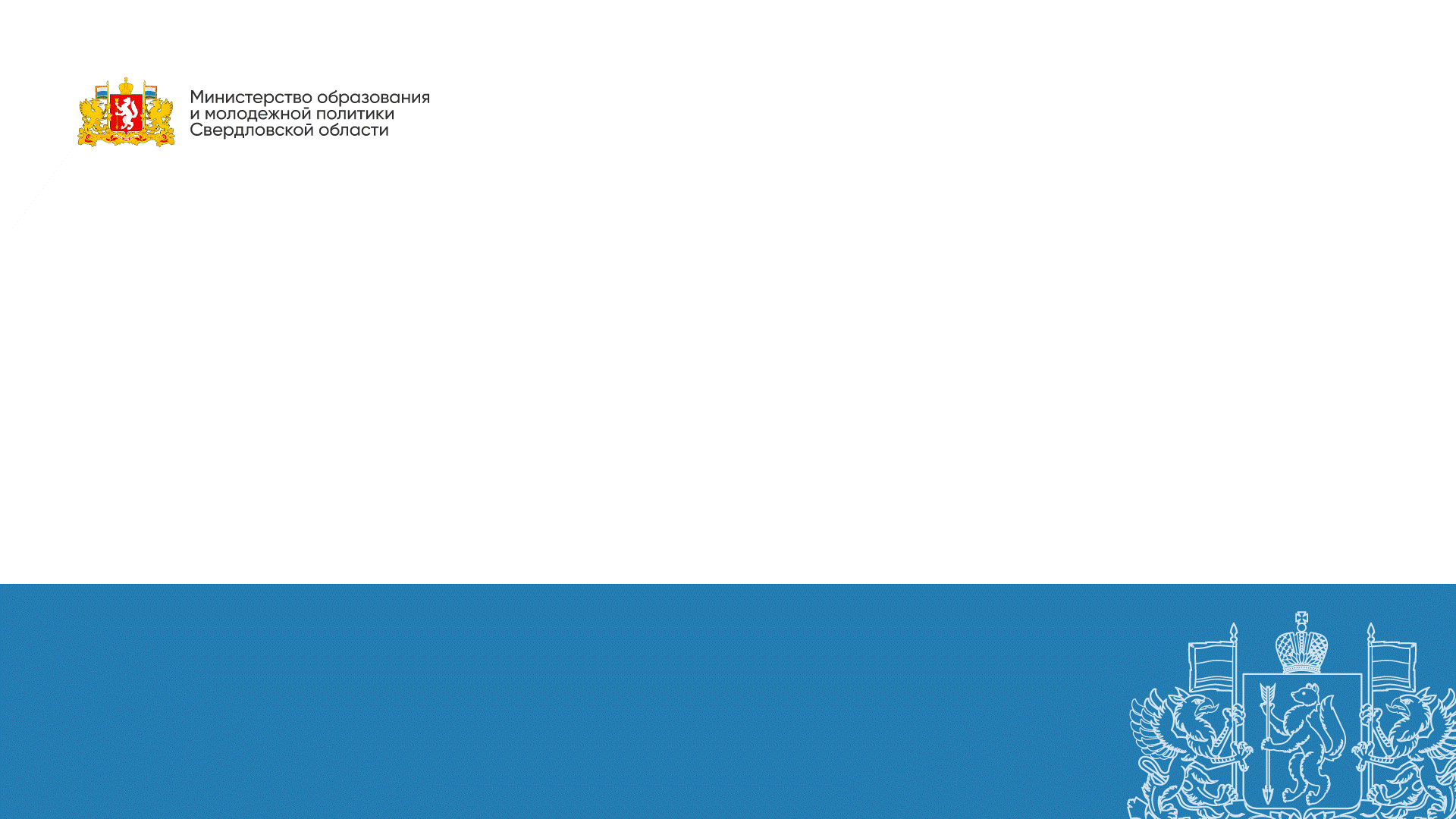 ЭТАПЫ ПРОВЕДЕНИЯ КОНКУРСА
II. УКАЗЫ ПРЕЗИДЕНТА РФ
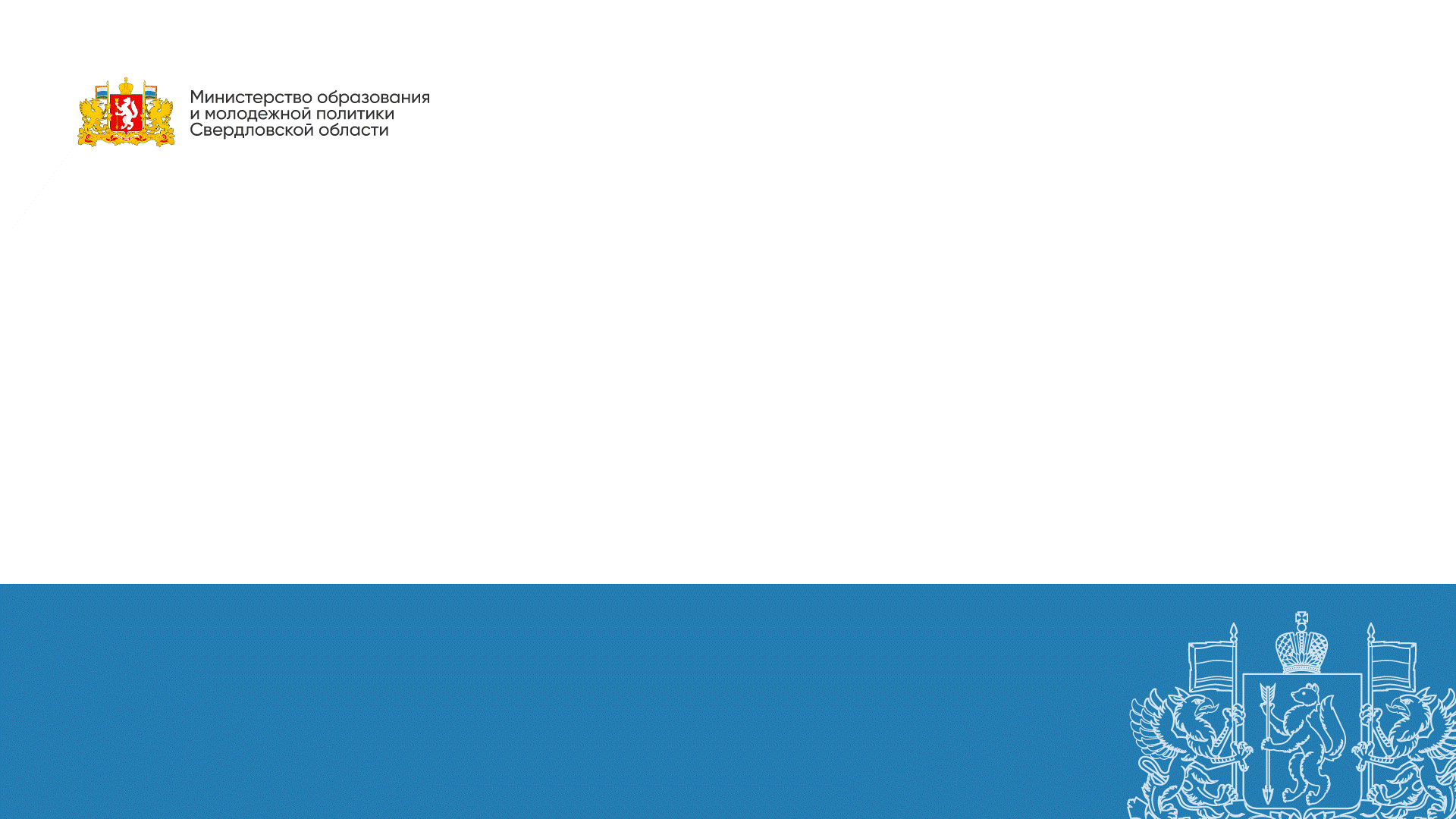 ПОДАЧА ЗАЯВКИ
В АИС «Молодежь России» (grants.myrosmol.ru) в разделе «Проекты» выбрать шаблон проекта «Региональный» / «Грантовый конкурс для физических лиц на реализацию проектов по работе с молодежью в Свердловской области в 2022 году»
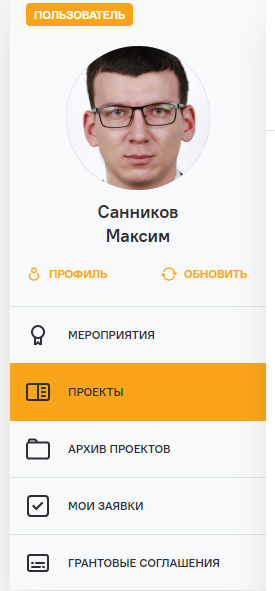 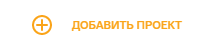 II. УКАЗЫ ПРЕЗИДЕНТА РФ
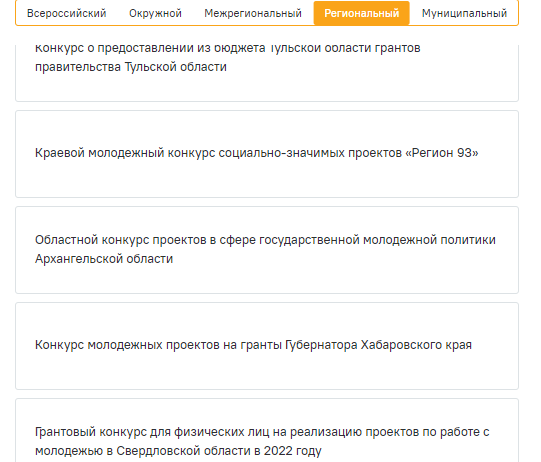 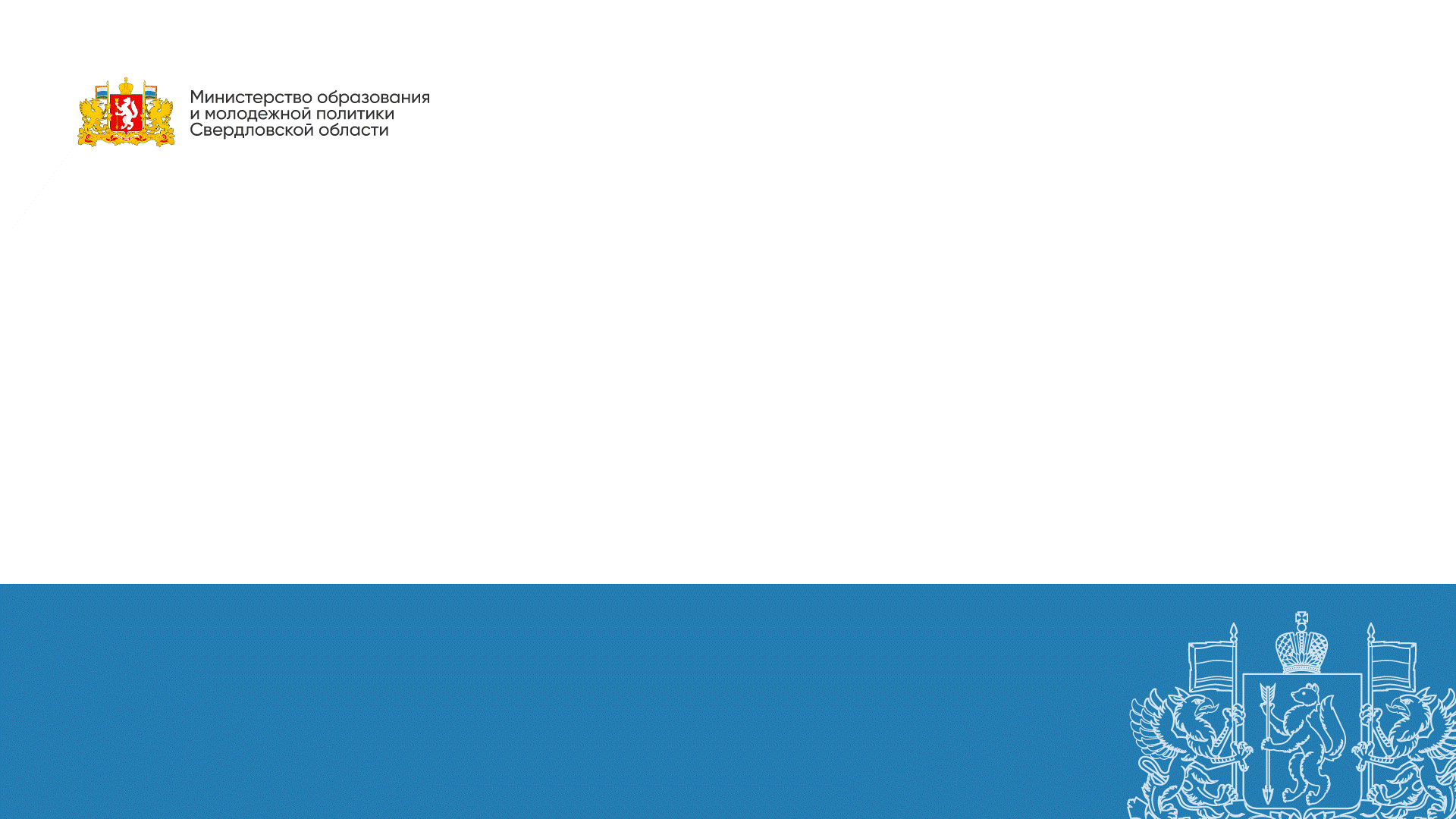 ПОДАЧА ЗАЯВКИ
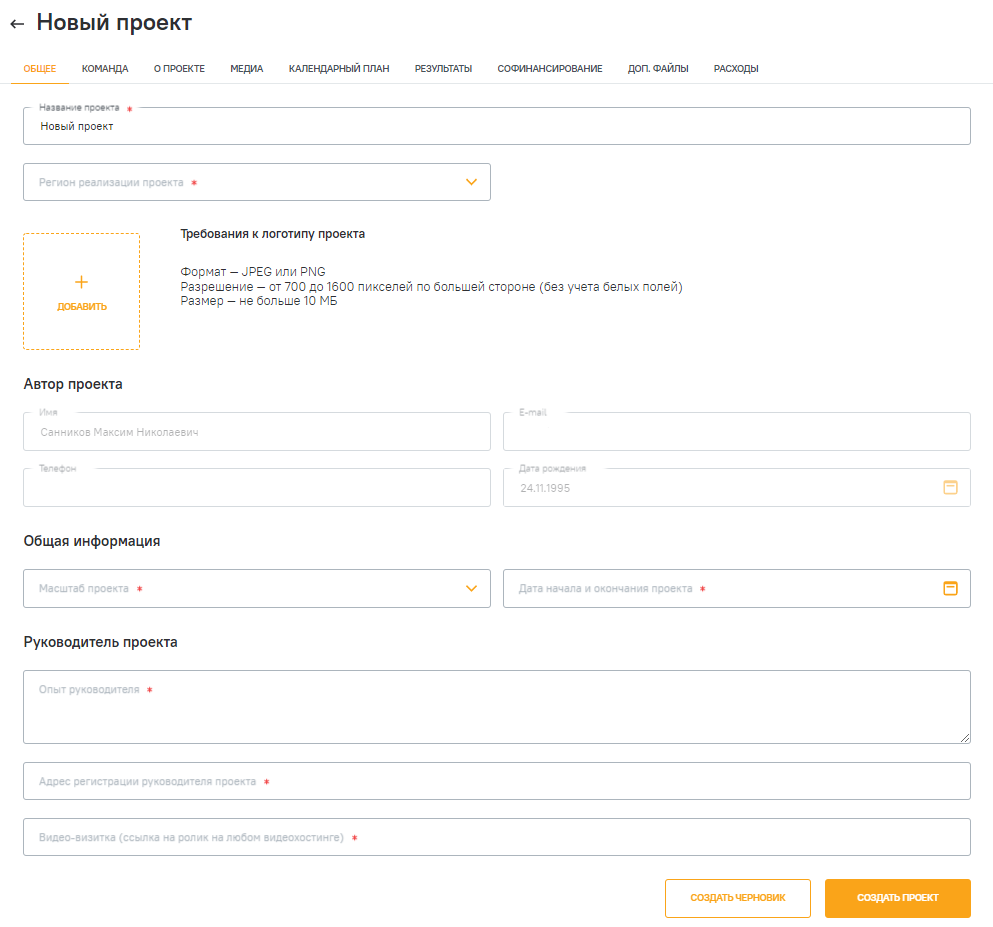 Заполнить все разделы по полям
II. УКАЗЫ ПРЕЗИДЕНТА РФ
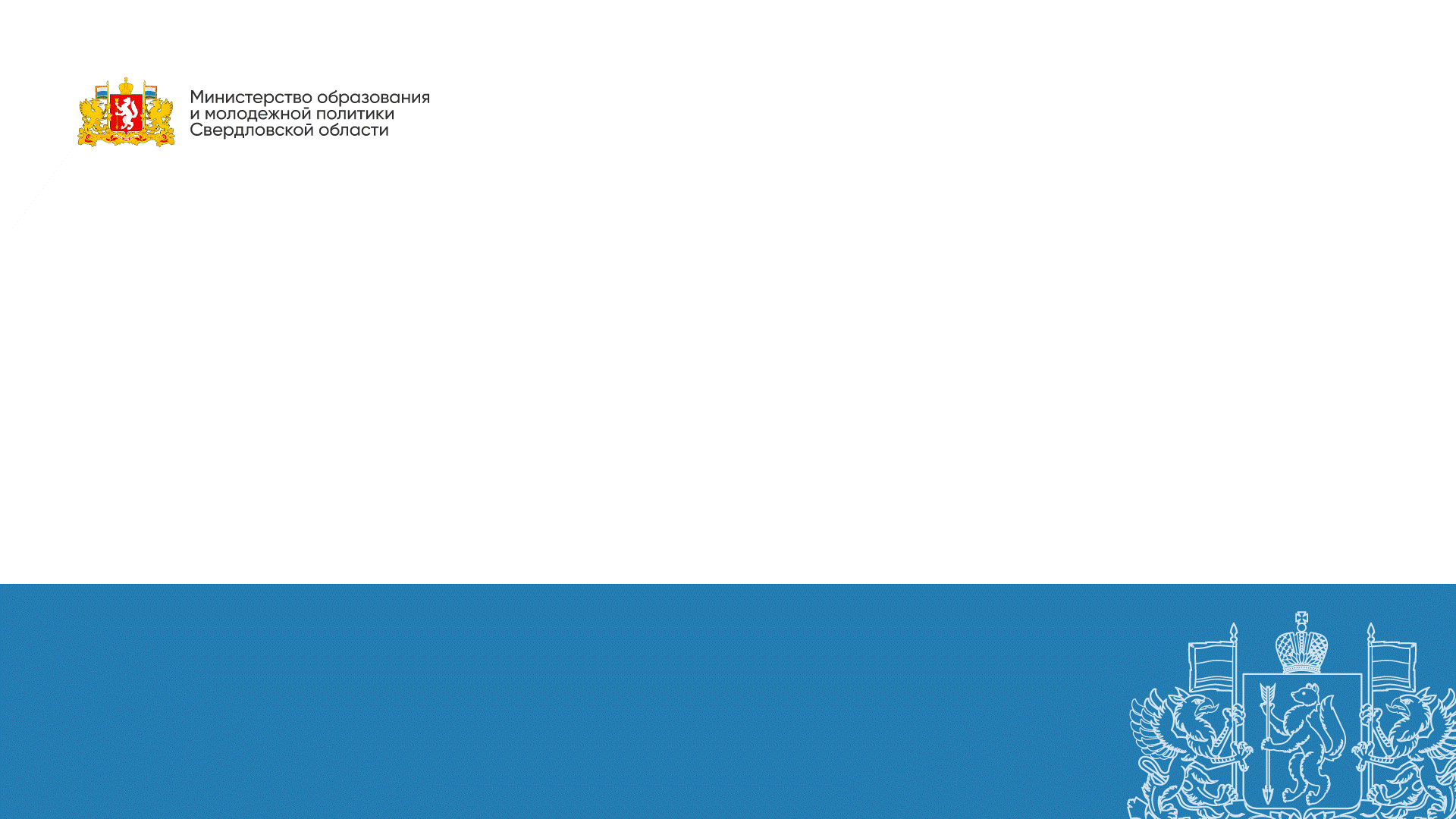 ПОДАЧА ЗАЯВКИ
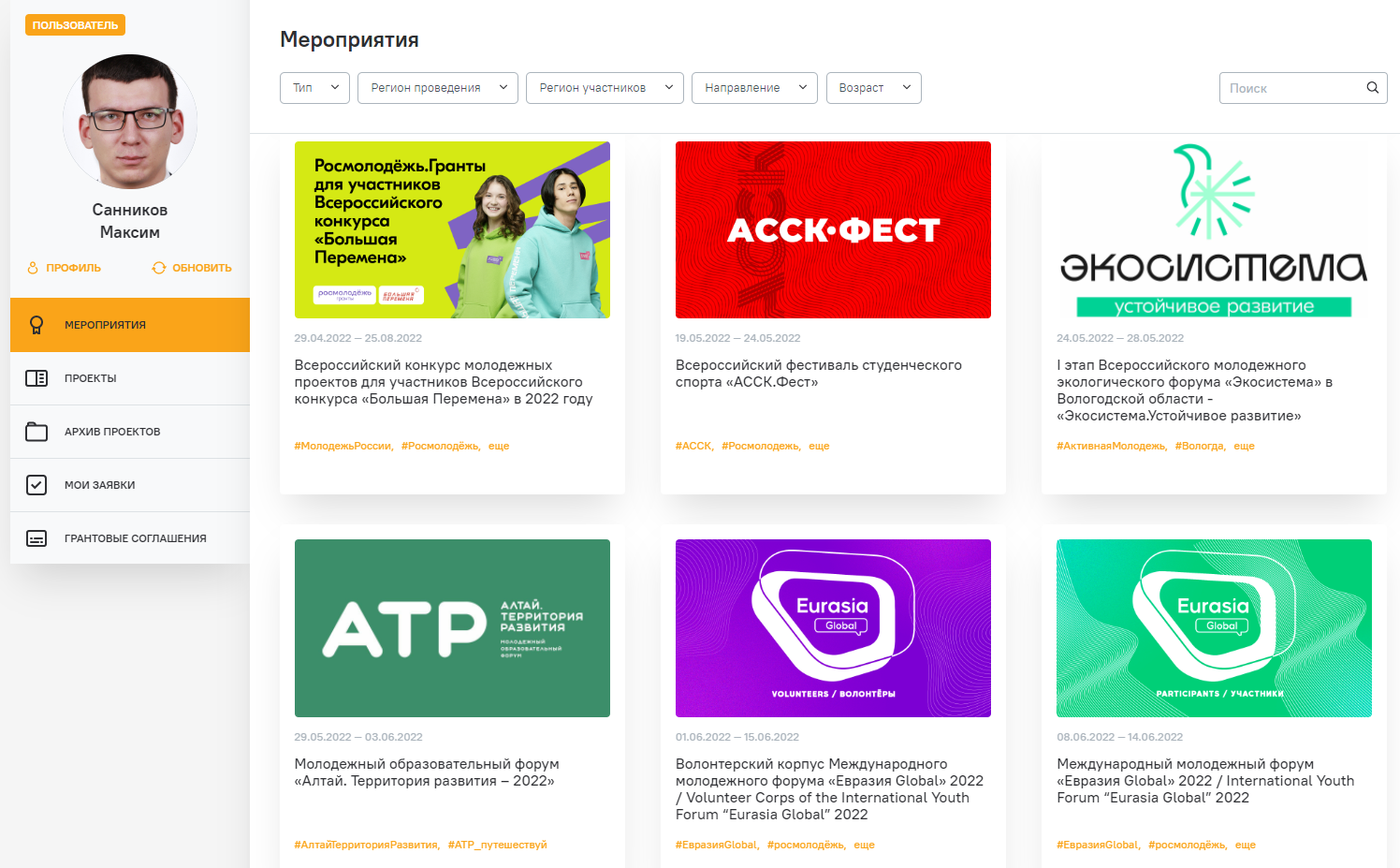 Зайти в раздел «Мероприятия» и выбрать «Грантовый конкурс для физических лиц на реализацию проектов по работе с молодежью в Свердловской области в 2022 году
II. УКАЗЫ ПРЕЗИДЕНТА РФ
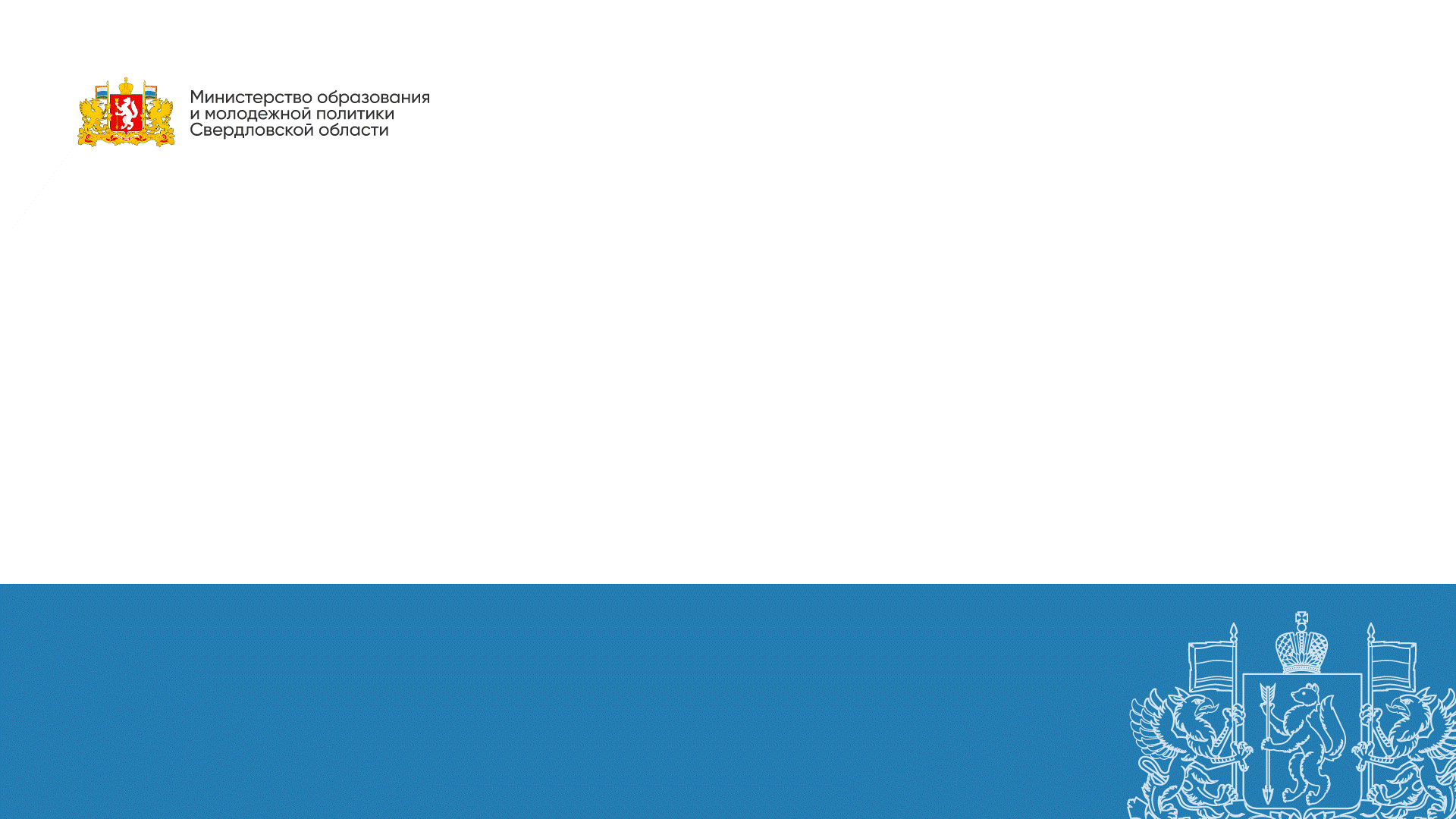 ПОДАЧА ЗАЯВКИ
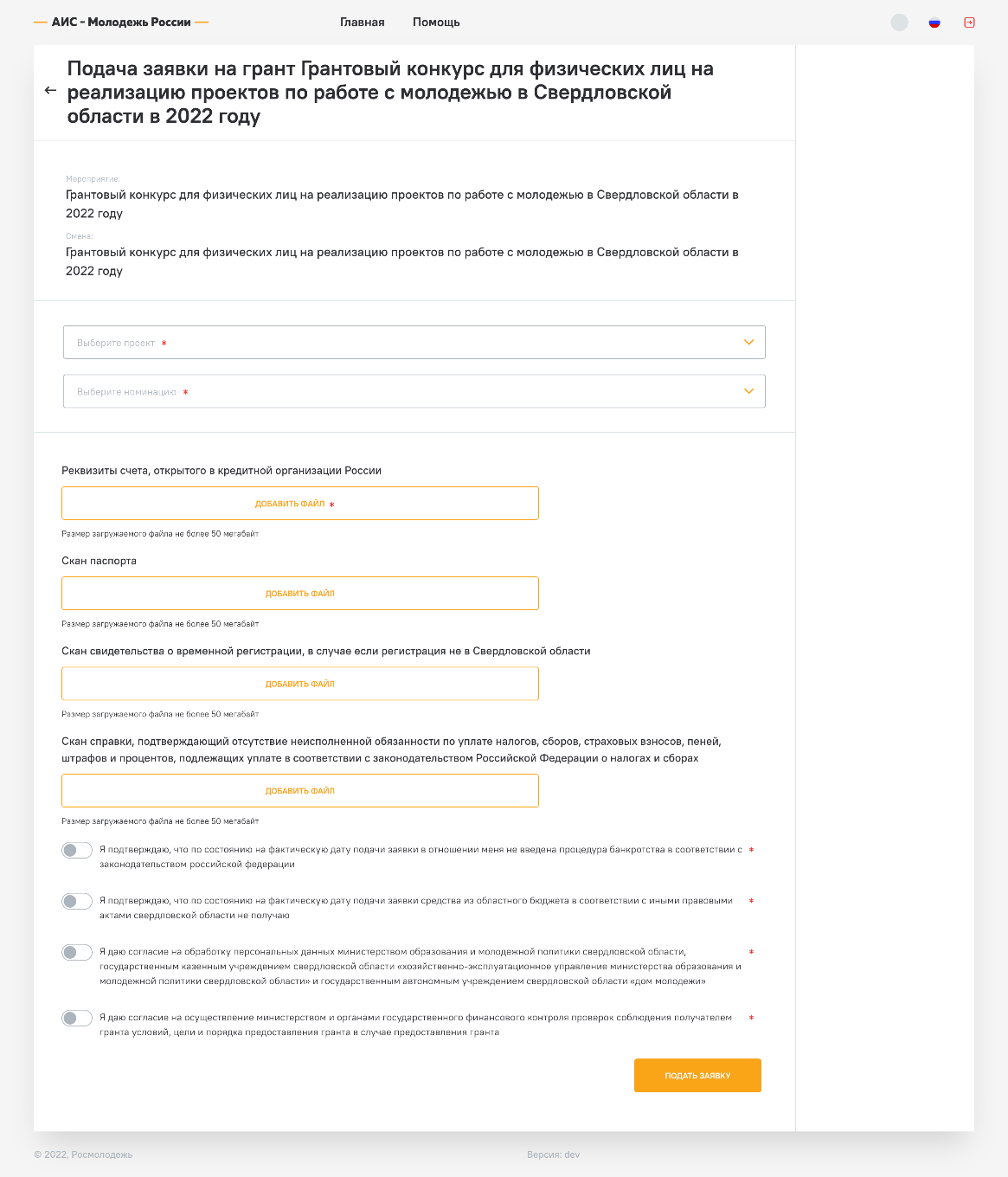 Выбрать проект из заполненных, направление проекта, а также загрузить документы: паспорт, реквизиты счета, скан справки, подтверждающей отсутствие неисполненной обязанности по уплате налогов, сборов, страховых взносов, пеней, штрафов, процентов, подлежащих уплате в соответствии с законодательством Российской Федерации о налогах и сборах
Заказ справки об отсутствии налоговых задолженностей
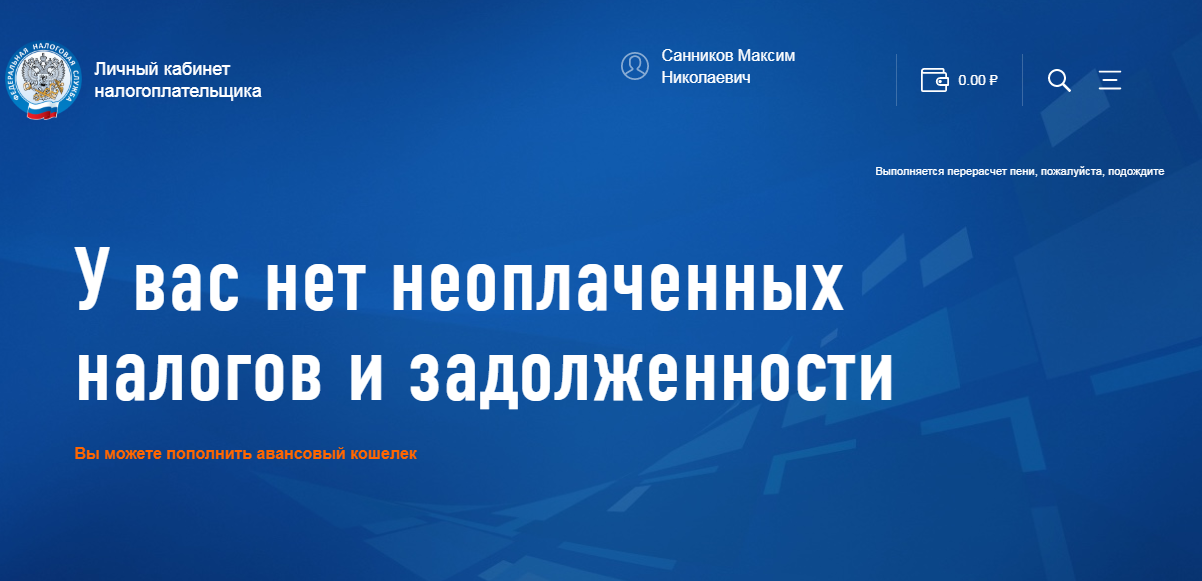 Заходим в личный кабинет налогоплательщика
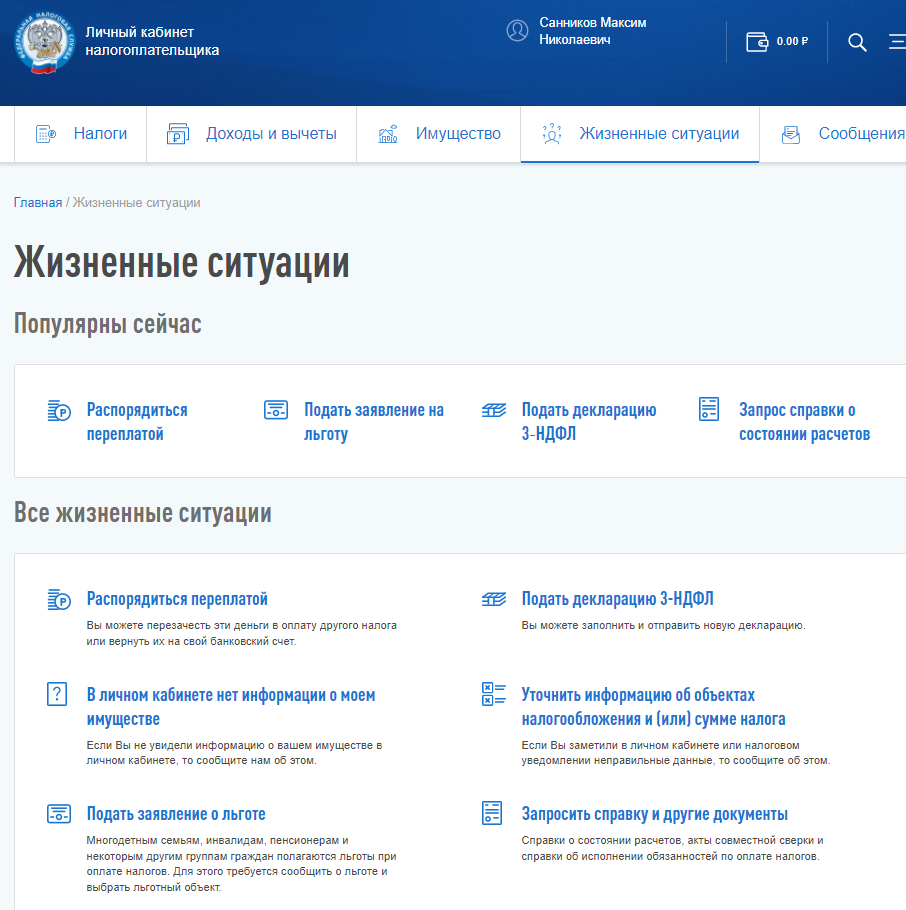 В разделе «Жизненные ситуации» выбираем «Запросить справку»
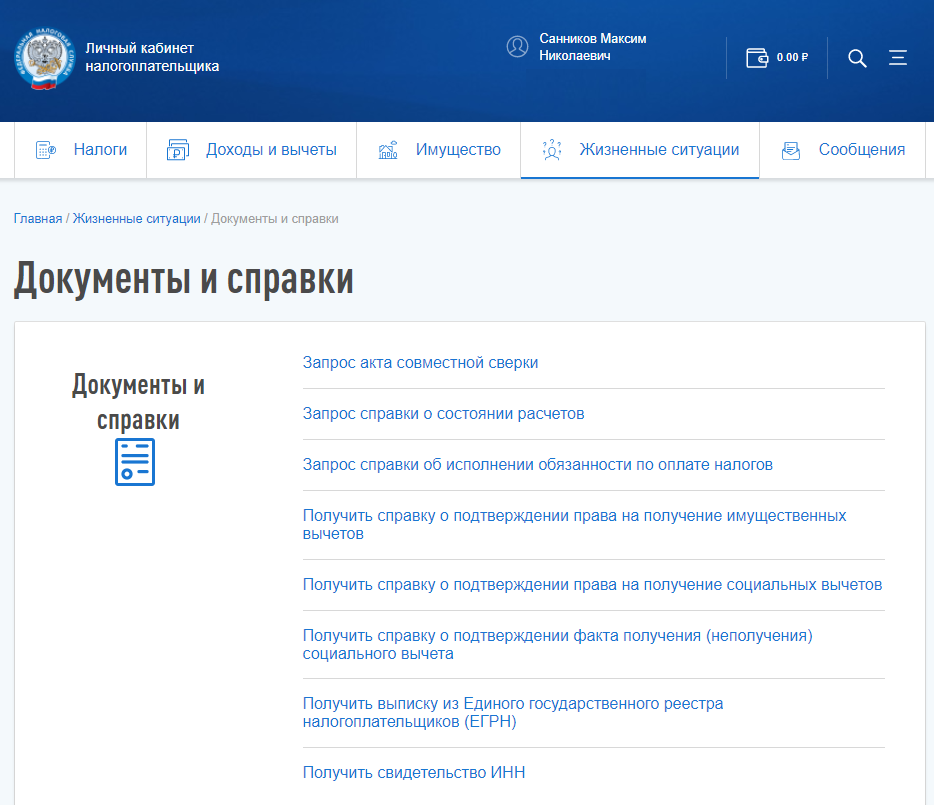 Запрос справки об исполнении обязанности по оплате налогов
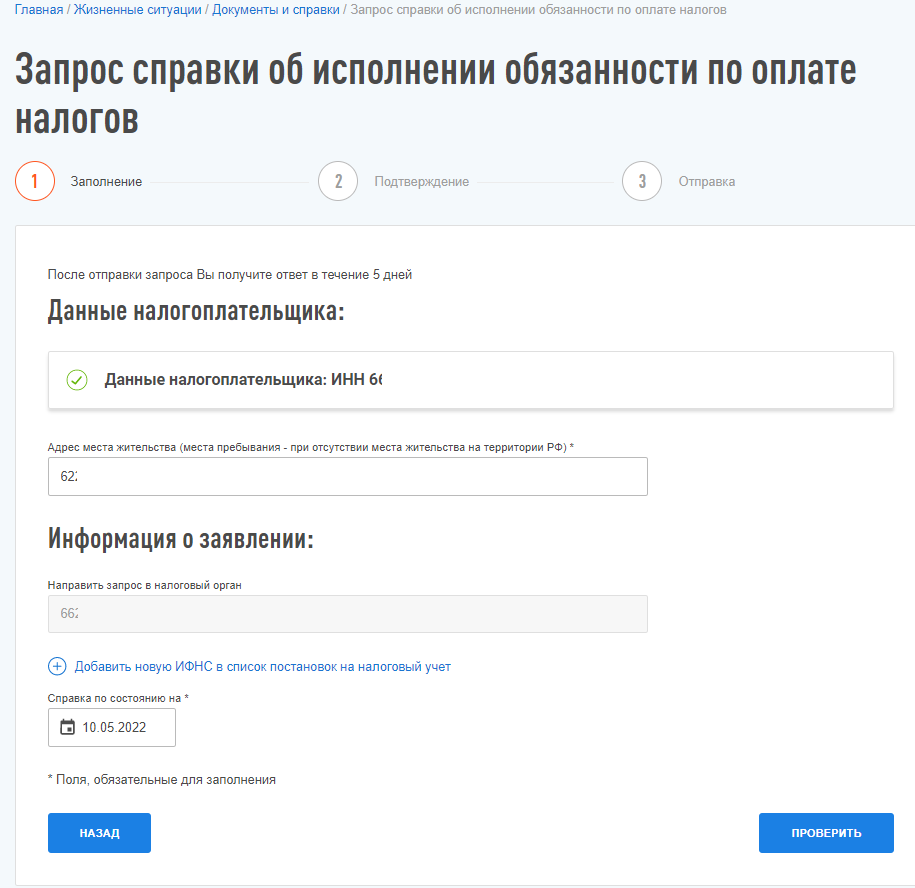 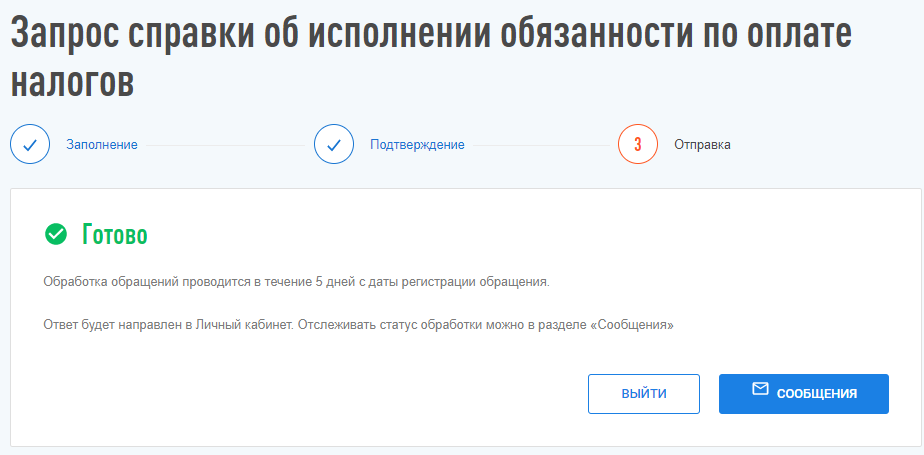 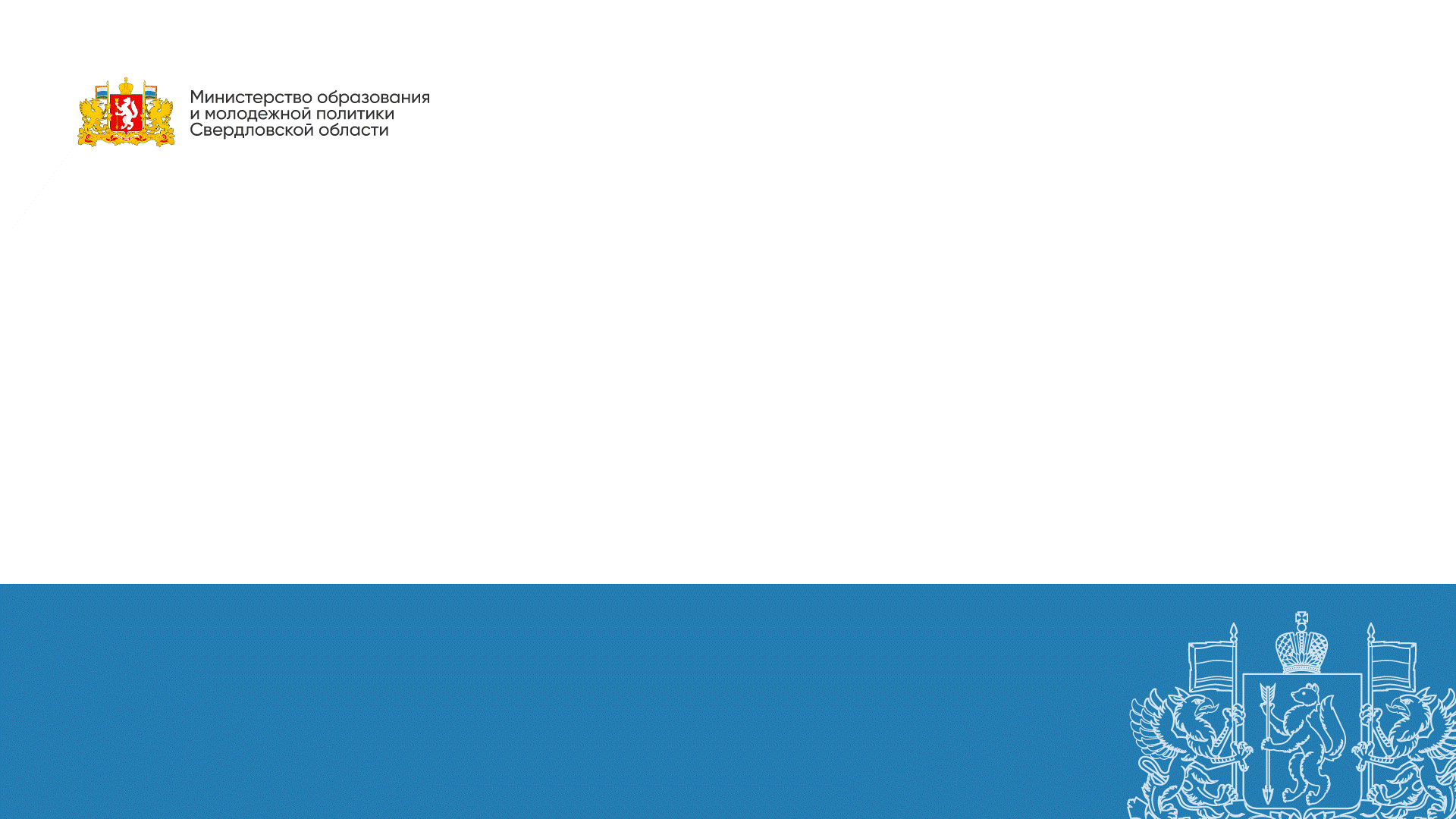 ДОПУСКАЕТСЯ ВКЛЮЧАТЬ СЛЕДУЮЩИЕ РАСХОДЫ
1) оплата услуг по проживанию и питанию;
2) оплата транспортных расходов;
3) аренда оборудования;
4) аренда помещений;
5) приобретение канцелярских принадлежностей;
6) приобретение (изготовление) полиграфической продукции;
7) покупка и (или) создание программного обеспечения;
8) расходы на создание и (или) техническую поддержку сайта и (или) приложения;
9) приобретение оборудования;
10) приобретение расходных материалов;
11) оплата услуг связи;
12) приобретение (изготовление) подарков, сувенирной продукции;
13) оплата информационных услуг;
14) приобретение прав на результаты интеллектуальной деятельности;
15) уплата налогов, сборов, страховых взносов и иных обязательных платежей в бюджетную систему Российской Федерации.
VI. ПРИКАЗЫ ФАДМ
ИНФОРМАЦИЯ О КОНКУРСЕ
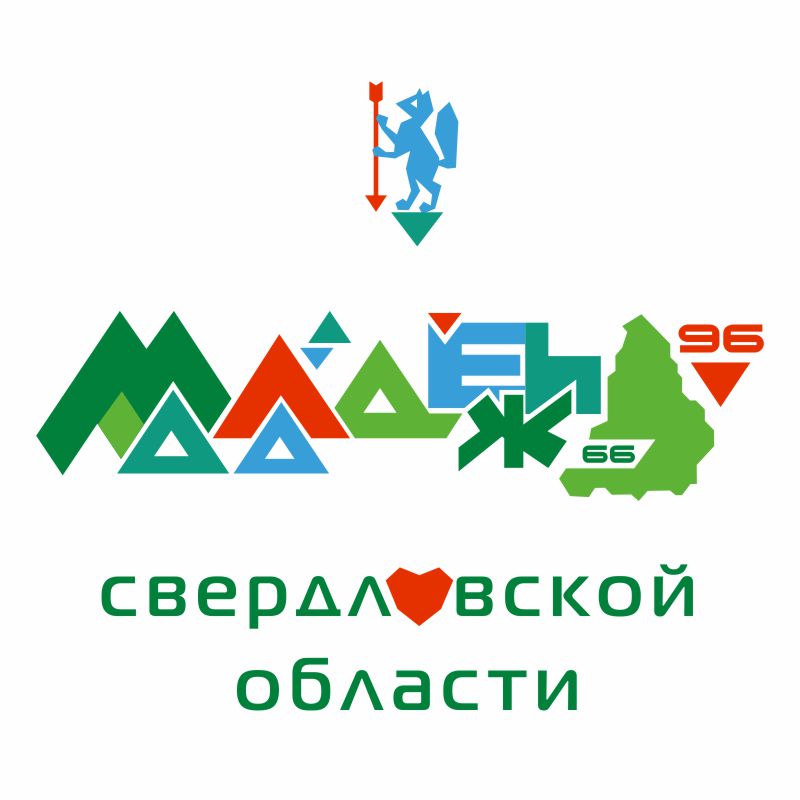 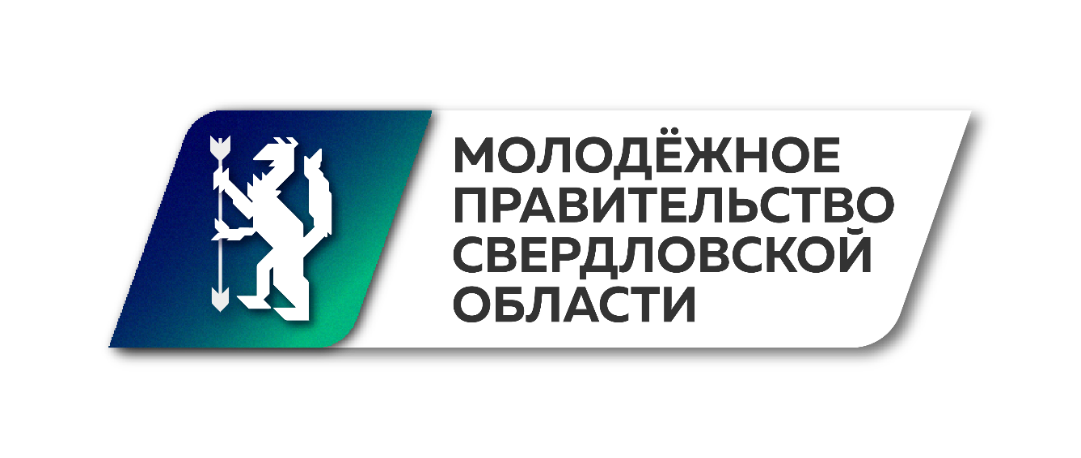 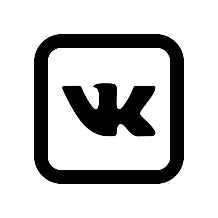 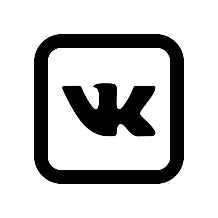 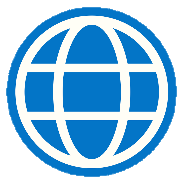 molprav66
molodost_66
molural.ru
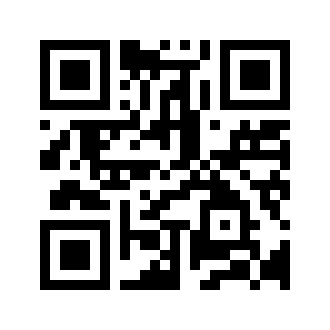 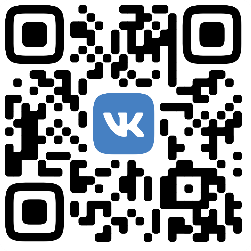 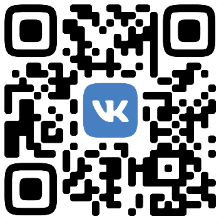 КОНСУЛЬТАЦИИ
Санников 
Максим Николаевич
Контакты

maxsannikov

(343) 312-00-04 (доб. 039)
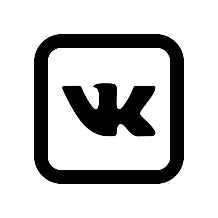 Главный специалист отдела молодежных проектов, мониторинга и анализа процессов в молодежной среде департамента молодежной политики Министерства образования и молодежной политики Свердловской области